Министерство образования и науки Республики ДагестанГОСУДАРСТВЕННОЕ БЮДЖЕТНОЕ ДОШКОЛЬНОЕ ОБРАЗОВАТЕЛЬНОЕ УЧРЕЖДЕНИЕ РЕСПУБЛИКИ ДАГЕСТАН « ДЕТСКИЙ САД № 92  «ЗВЕЗДОЧКА»
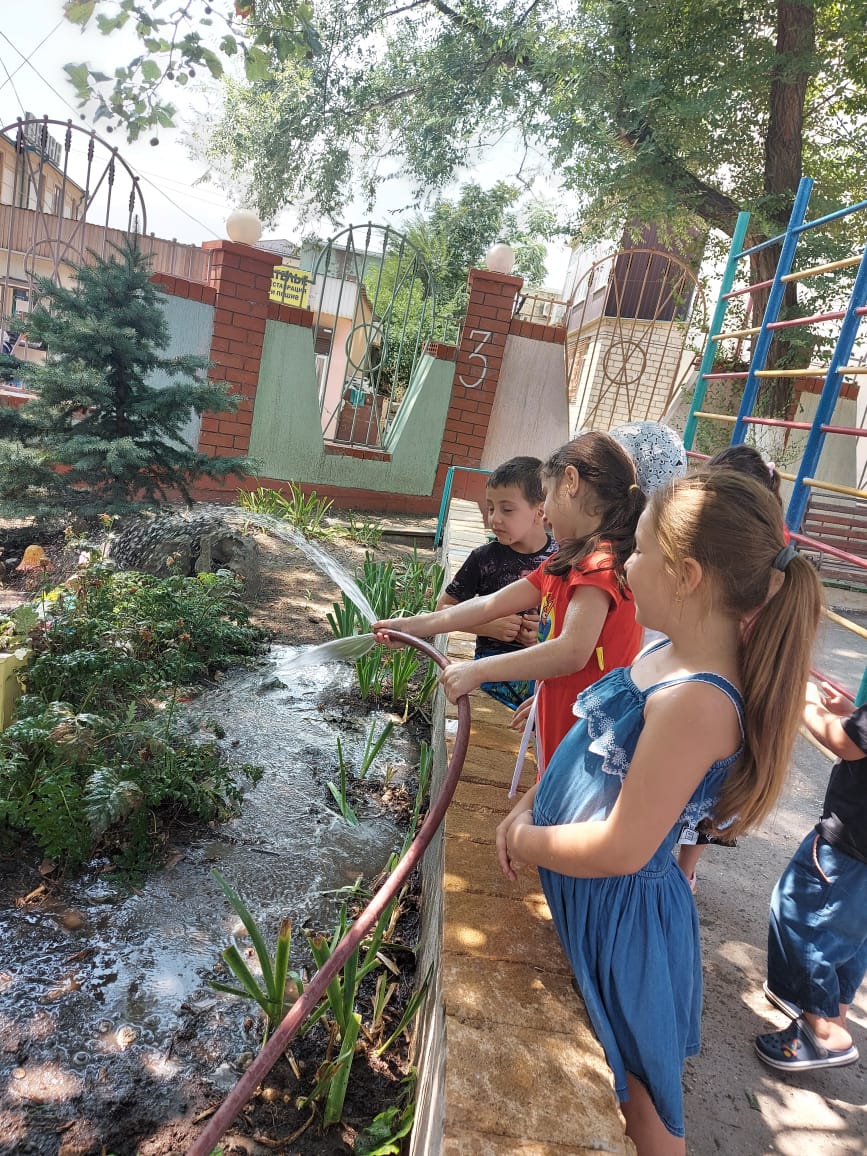 Использование технологий физического развития и оздоровления детей в условиях эпидемиологической обстановки.
Подготовила:
Воспитатель 1категории Абдулжапарова К.М.
В этом году в связи с распространением новой коронавирусной инфекции(COVID- 19) сохранение здоровья наших воспитанников приобрело для нас первостепенное значение.  В условиях пандемии нужно соблюдать требования Роспотребнадзора , чтобы ослабить распространение вируса.  
Санитарно- эпидемиологические требования в ДОУ: «утренний фильтр» (термометрия),родители приходят в масках , обработка рук детей и родителей антисептиком. Обработка входных дверей и ручек,  дезинфекция столов и всех поверхностей ,а также  мытьё  игрушек дезинфицирующими средствами.
 Проведение влажной уборки помещений с использованием дезинфицирующих средств, проветривание и обеззараживание воздуха, создание условий для соблюдения правил личной гигиены(частое мытье рук).
Усилия работников ДОУ сегодня как никогда направлены на сохранение здоровья ребенка-дошкольника. Одним из средств решения обозначенных задач становятся здоровье-сберегающие технологии, без которых немыслим педагогический процесс работы  детского сада.
«Детям совершенно так же, как и взрослым, хочется быть здоровыми и сильными, только дети не знают, что для этого надо делать. Объясни им, и они будут беречься.»
                                                         Януш Корчак
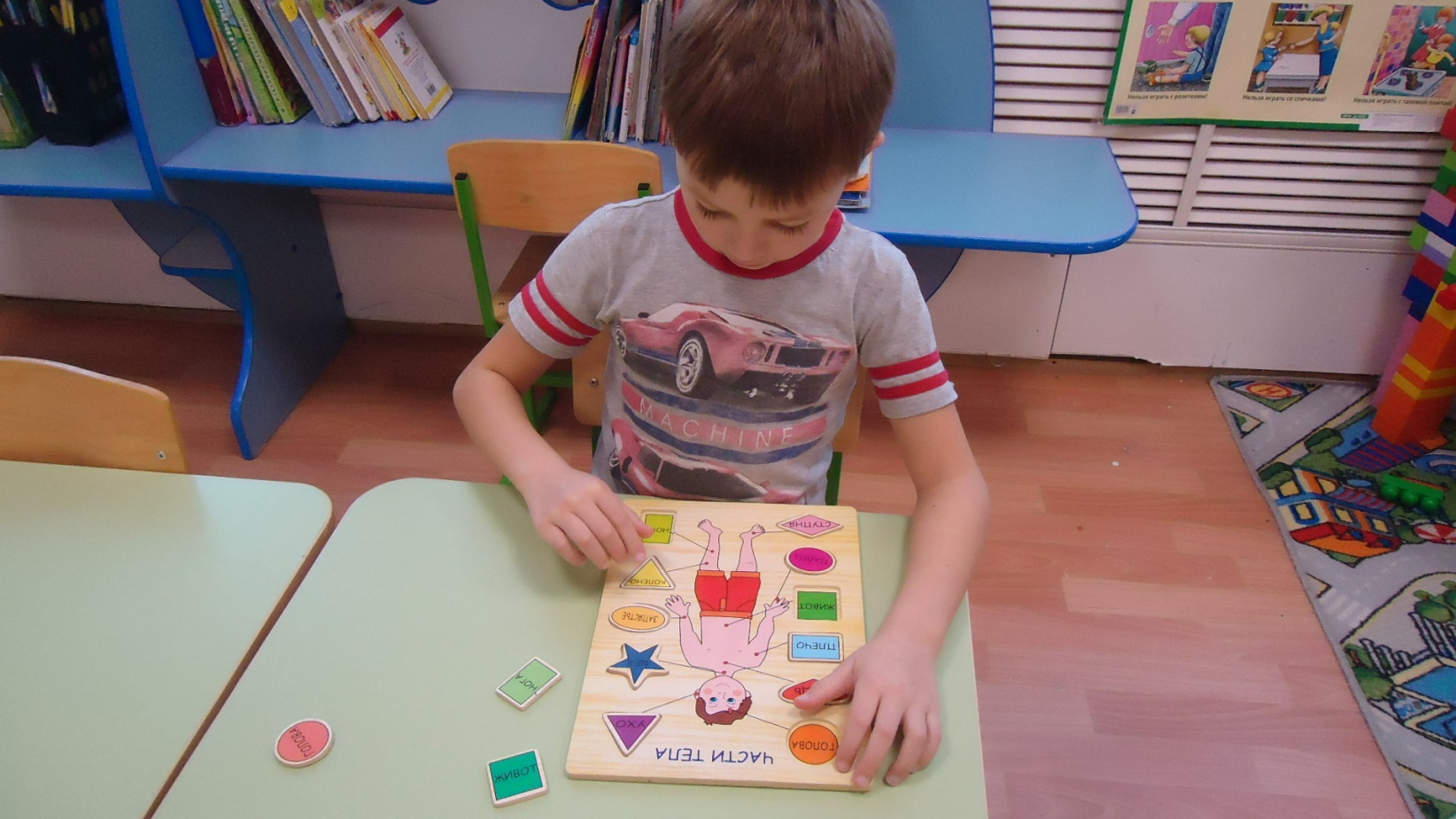 Здоровье  - это состояние полного физического, психического и социального благополучия, а не просто отсутствие болезней или  физических дефектов.      
                  (Всемирная организация здравоохранения)

Здоровьесберегающие технологии -это позитивное воздействия на здоровье детей путем различных оздоровительных мероприятий, которые грамотно “встроены” в общую систему функционирования ДОУ, направленные на благо здоровья детей и отвечающую единству целей и задач.
Физкультурно-оздоровительные технологии:
Утренняя гимнастика
Закаливание
КГН
Организация прогулок
Валеологические занятия 
Пальчиковая гимнастика
Подвижные и спортивные игры
 Гимнастика после сна, 
      дорожки здоровья
Динамические паузы
Дыхательная гимнастика
Массаж и самомассаж
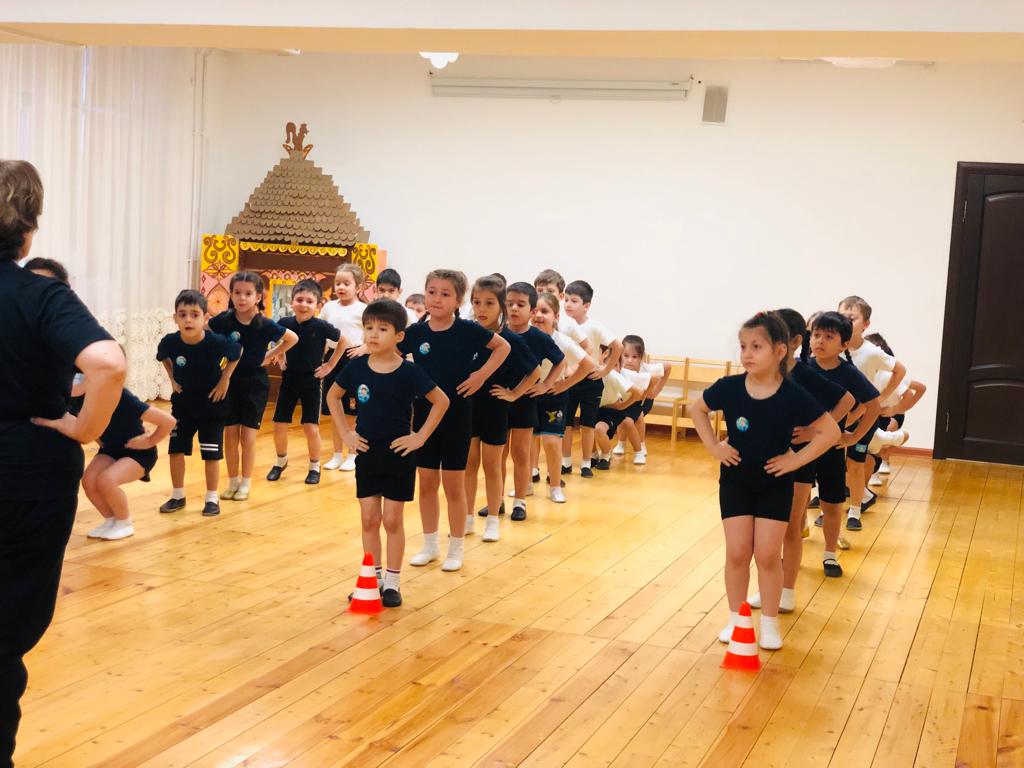 Утренняя гимнастика  
очень важна для ребенка с самого раннего возраста. Она  помогает быстрее проснуться и восстановить все функции организма после длительного ночного сна. Помогает сделать ребенка выносливее, усилить иммунитет.
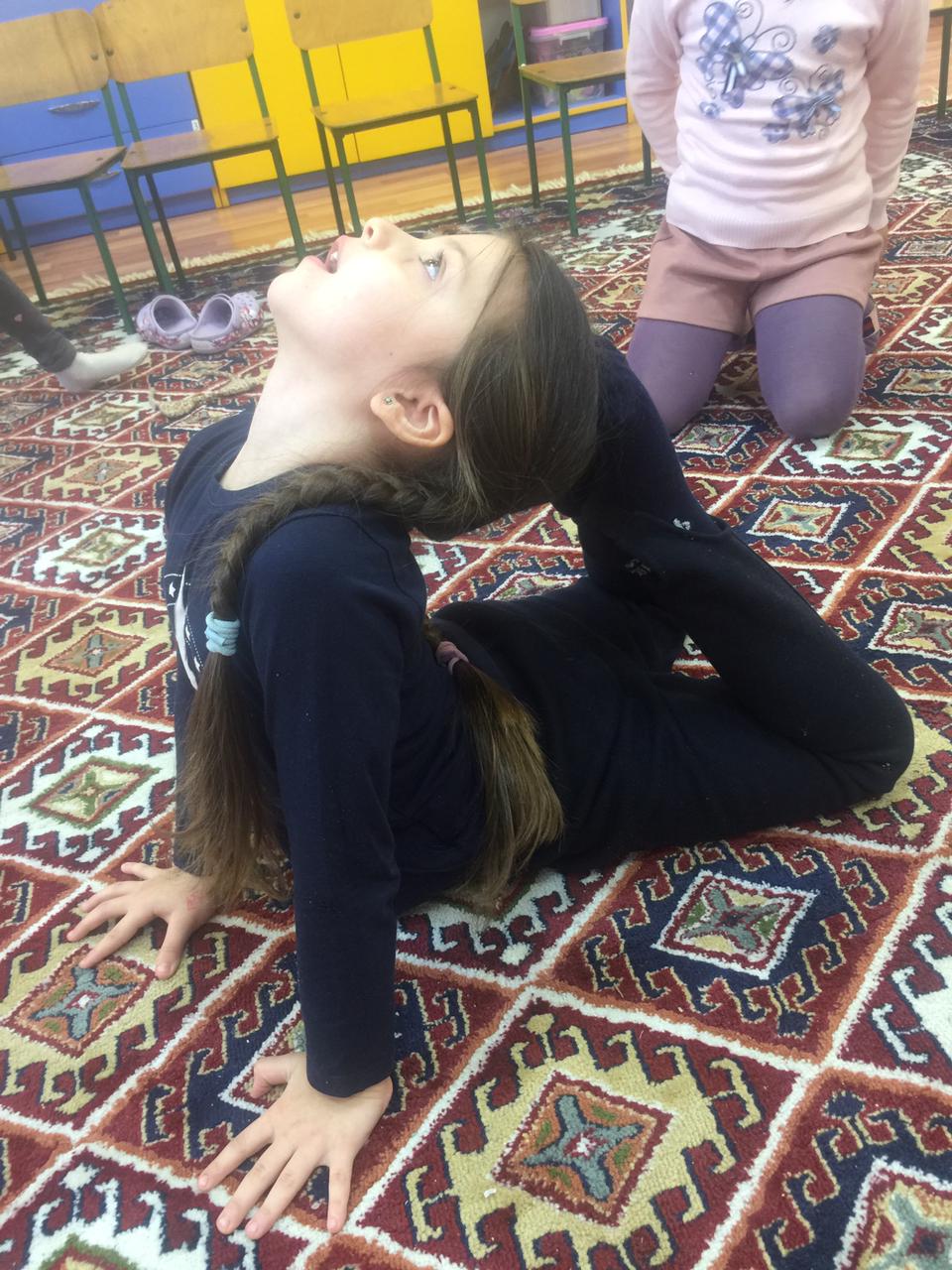 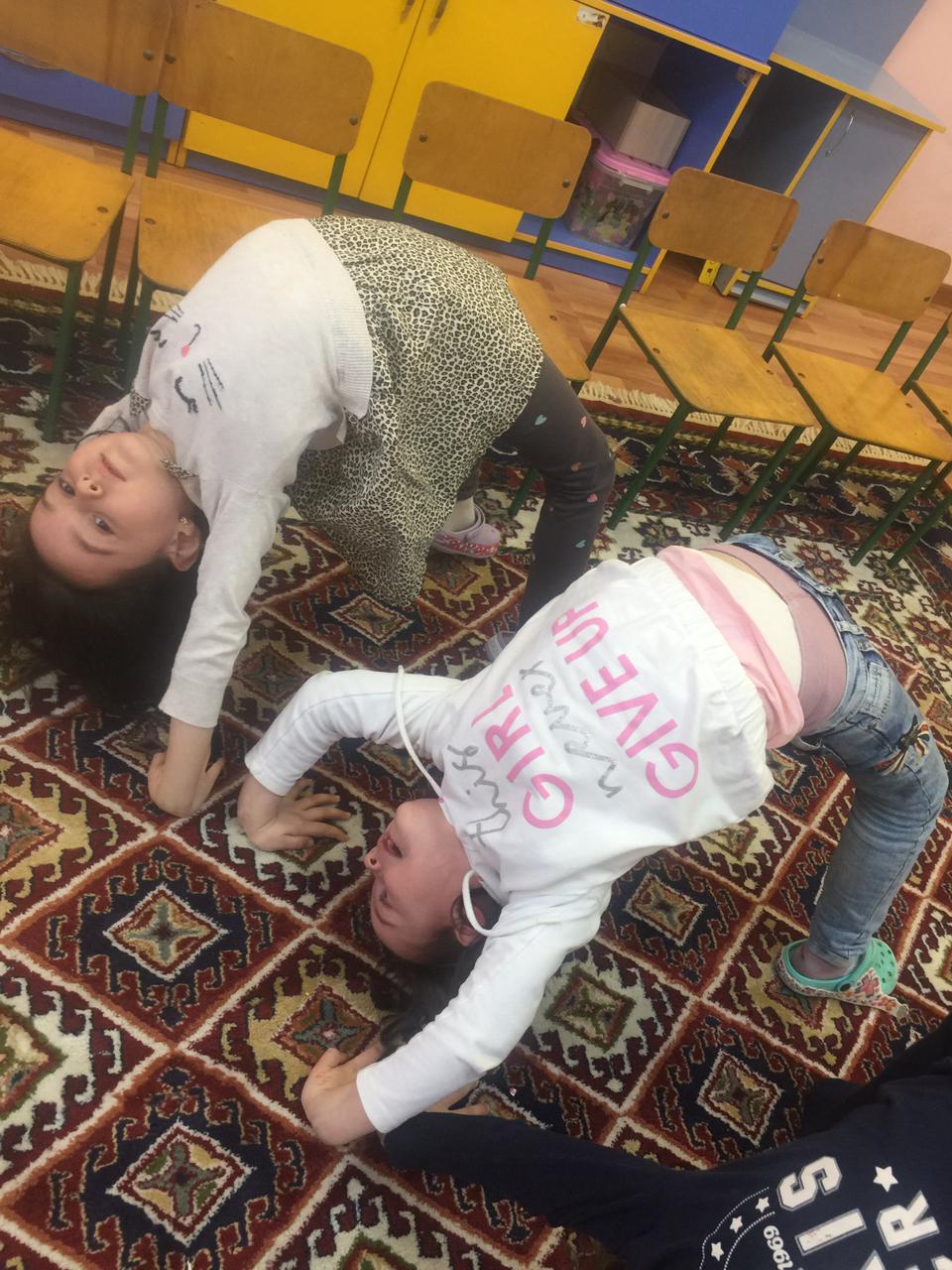 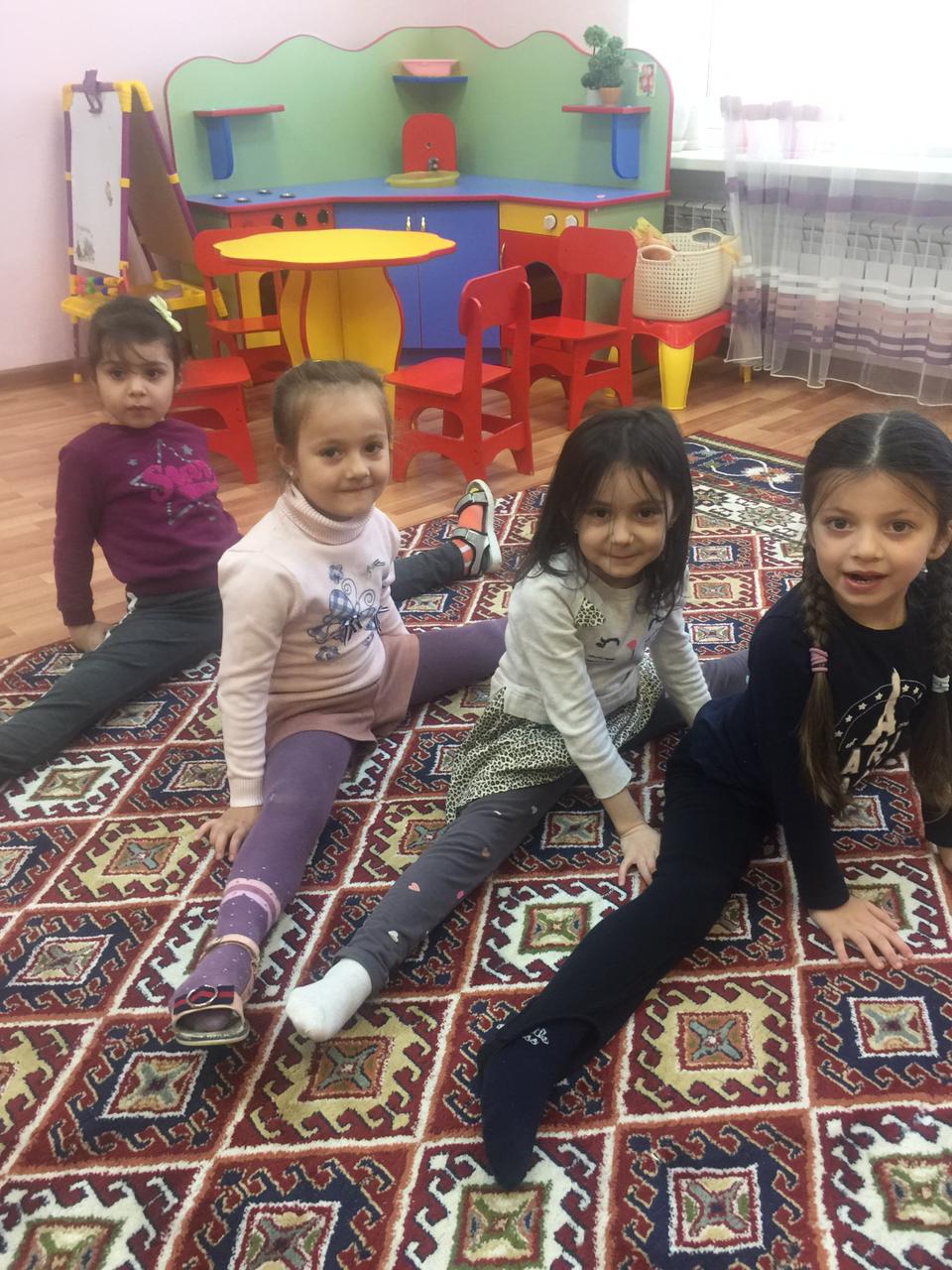 Культурно- гигиенические навыки
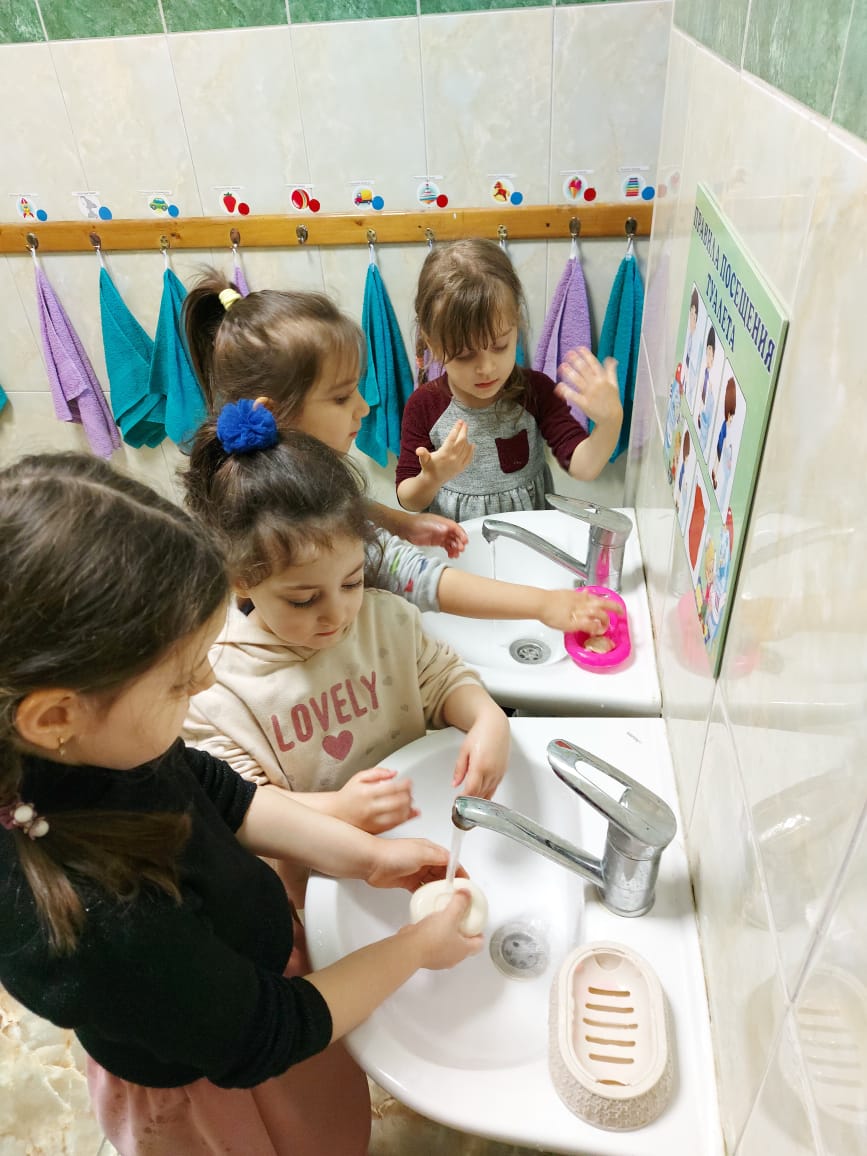 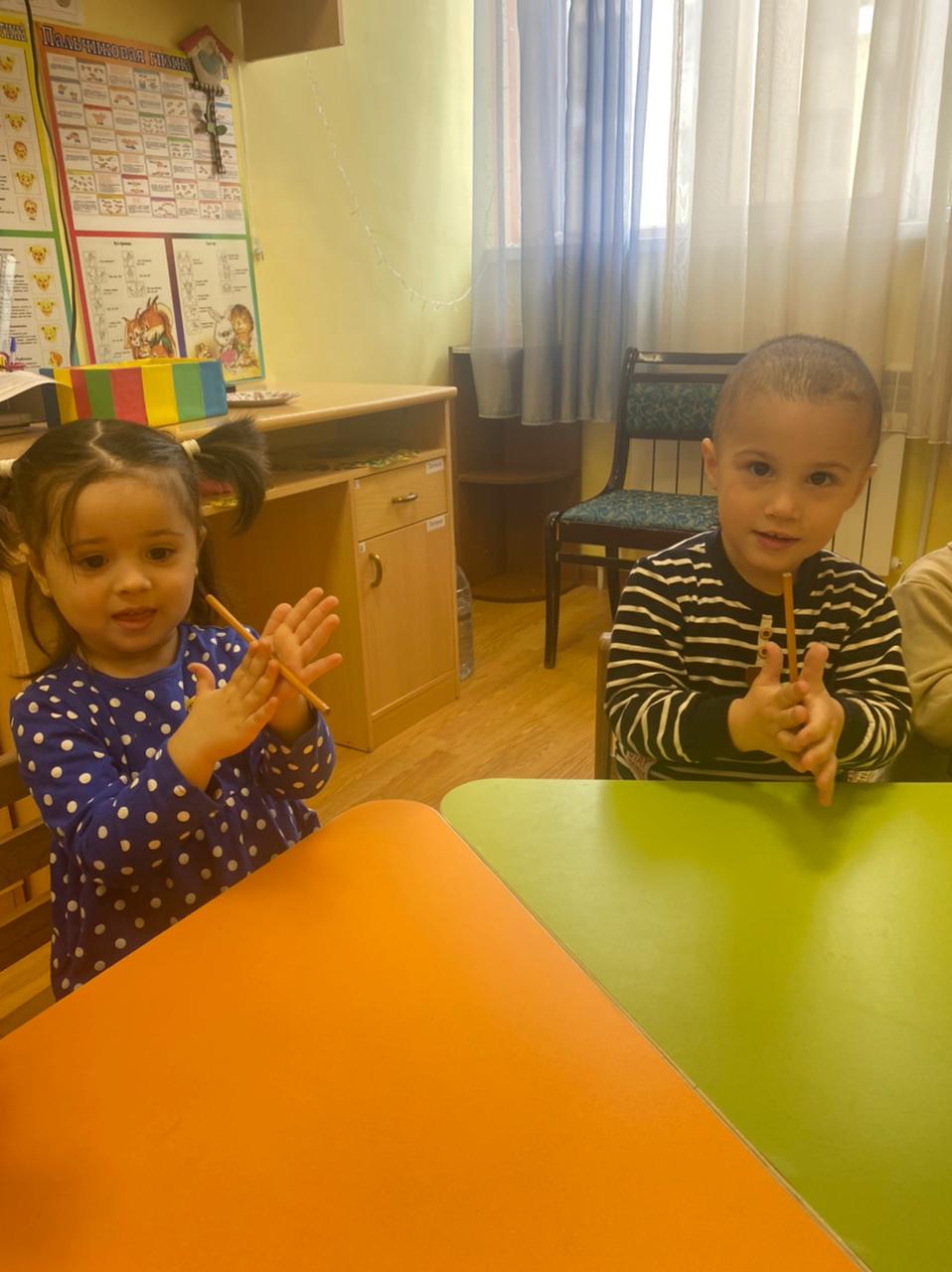 Самомассаж  учит детей сознательно заботиться о своём  здоровье. Является профилактикой простудных заболеваний. Повышает жизненный тонус у детей. Прививает им чувство ответственности за своё здоровье, уверенности в том, что они сами могут помочь себе улучшить своё самочувствие.
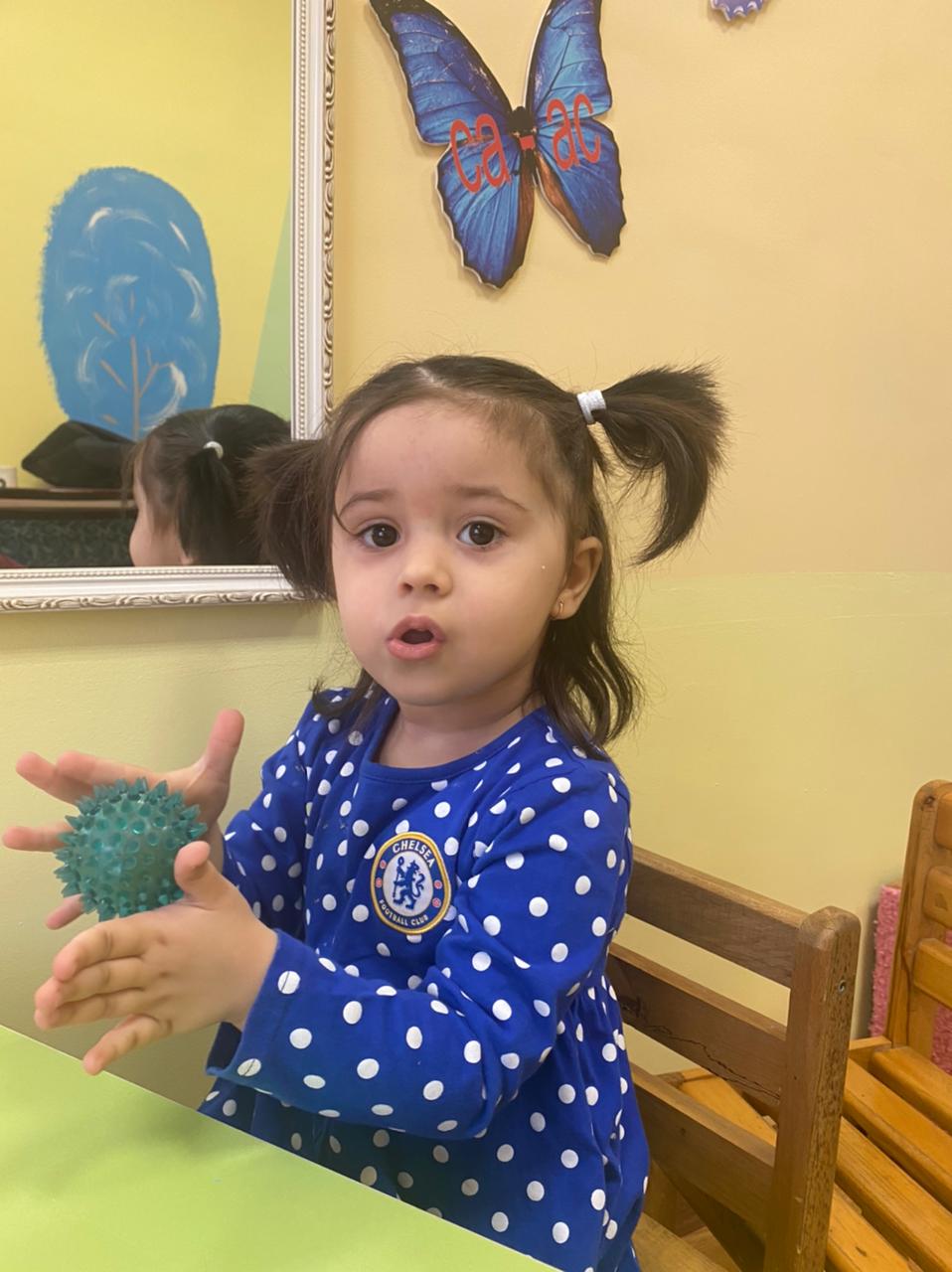 Массаж с мячиком воздействует на биологические точки организма. Способствует лечению внутренних органов, нормализует работу организма в целом.
Пальчиковая гимнастика
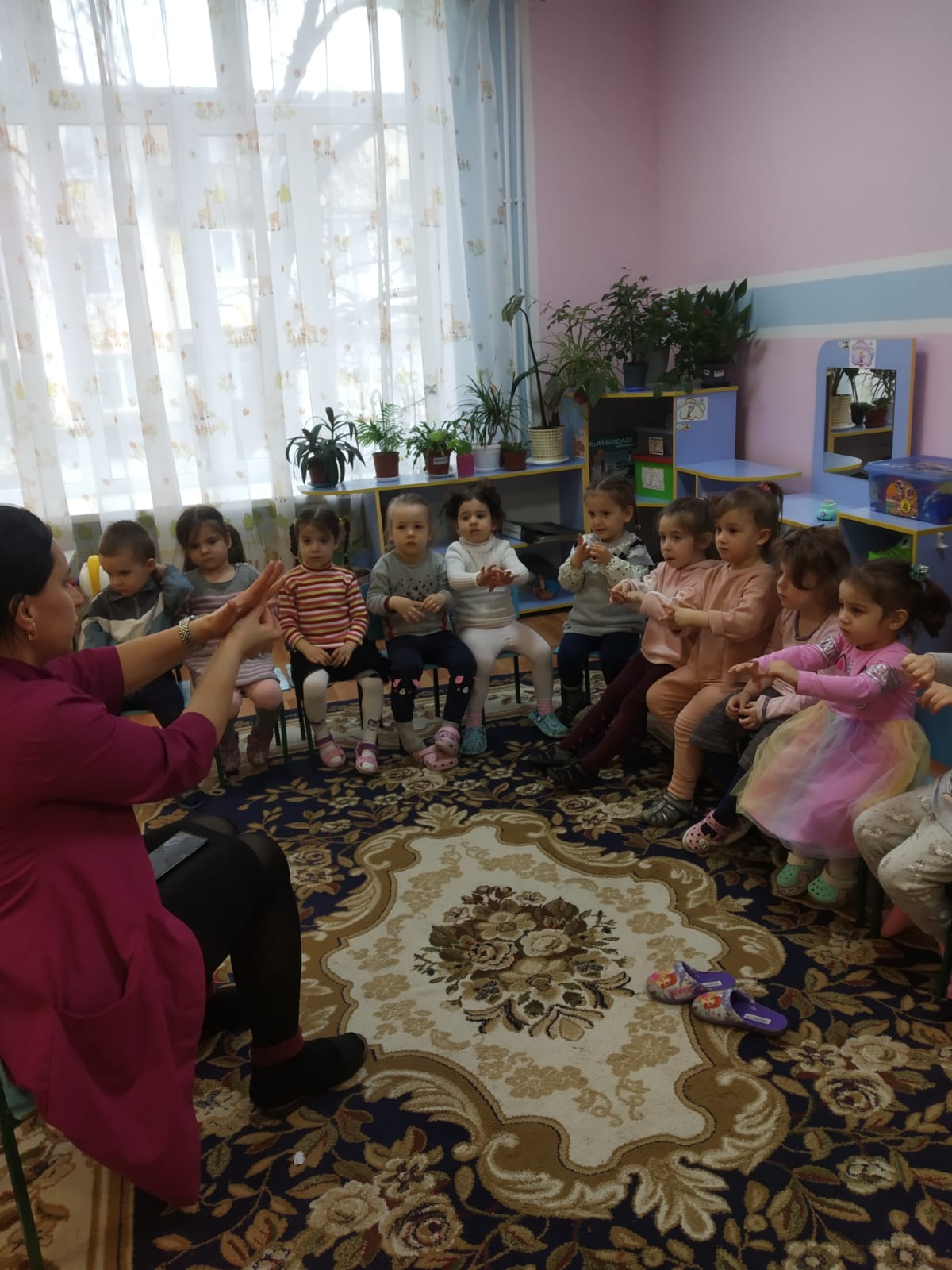 При упражнении пальцев рук применяем следующие приёмы:
- вытягивание каждого пальца и надавливание на него;
- растирание пальцев одной руки пальцами другой, как бы надевая на каждый пальчик колечко.
Прогулка
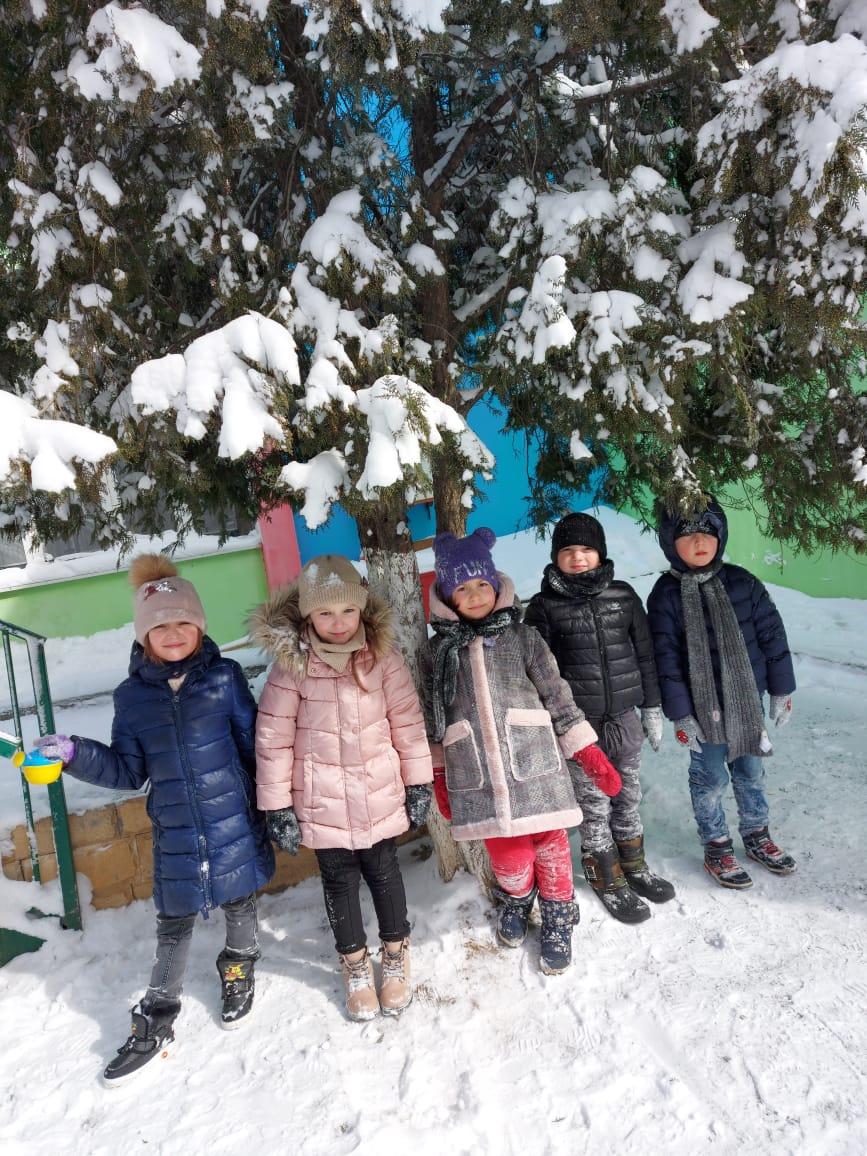 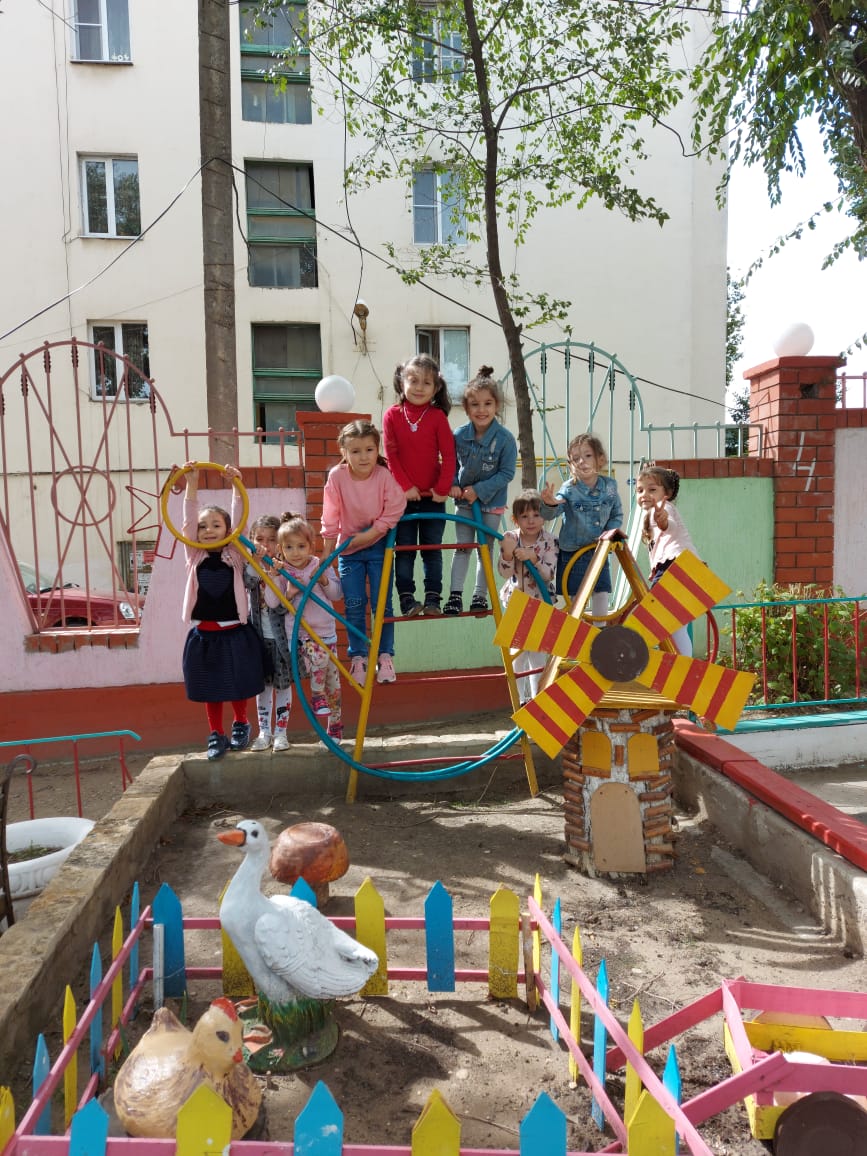 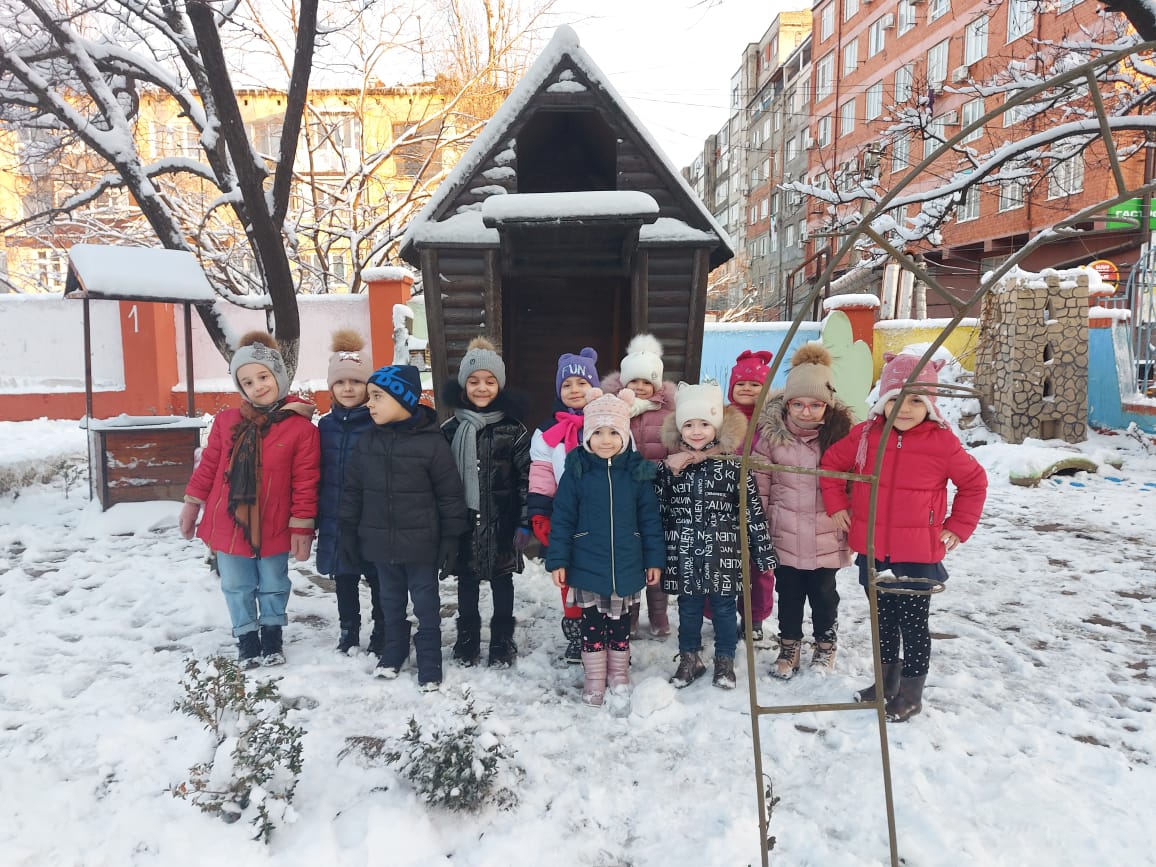 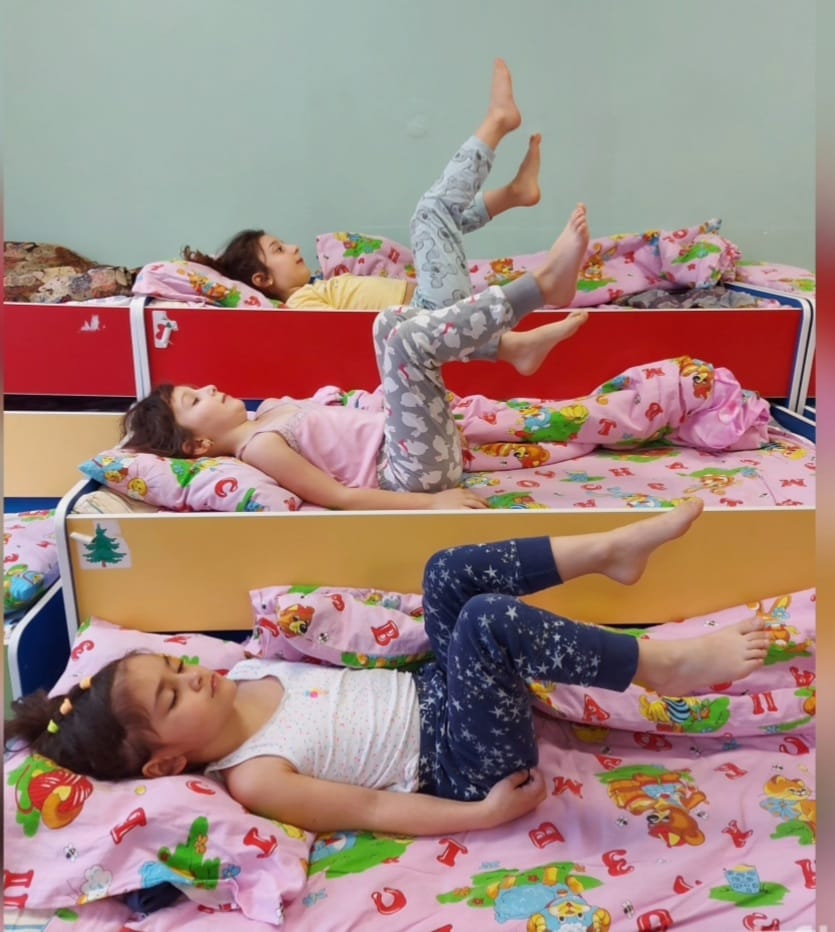 Проводимая после сна гимнастика тонизирует организм, повышая основные процессы жизнедеятельности, кровообращение, дыхание, обмен веществ. В комплекс бодрящей гимнастики включаются упражнения с простейшими тренажерами  (массажные коврики, ребристая доска).
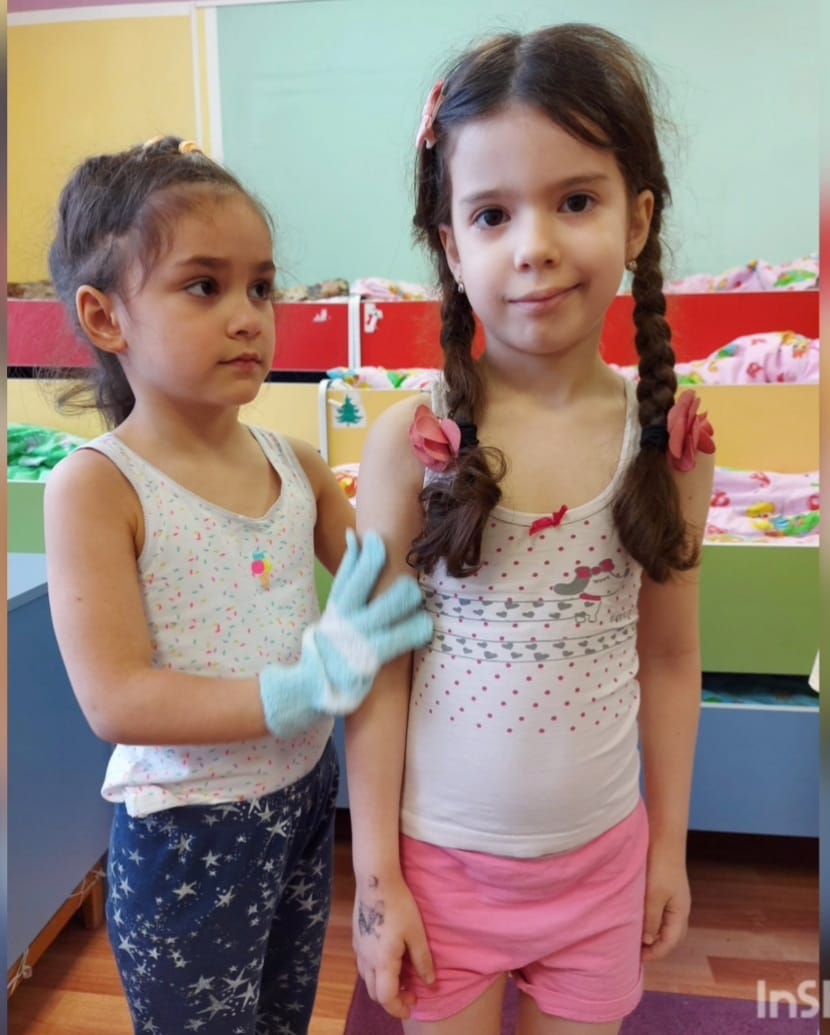 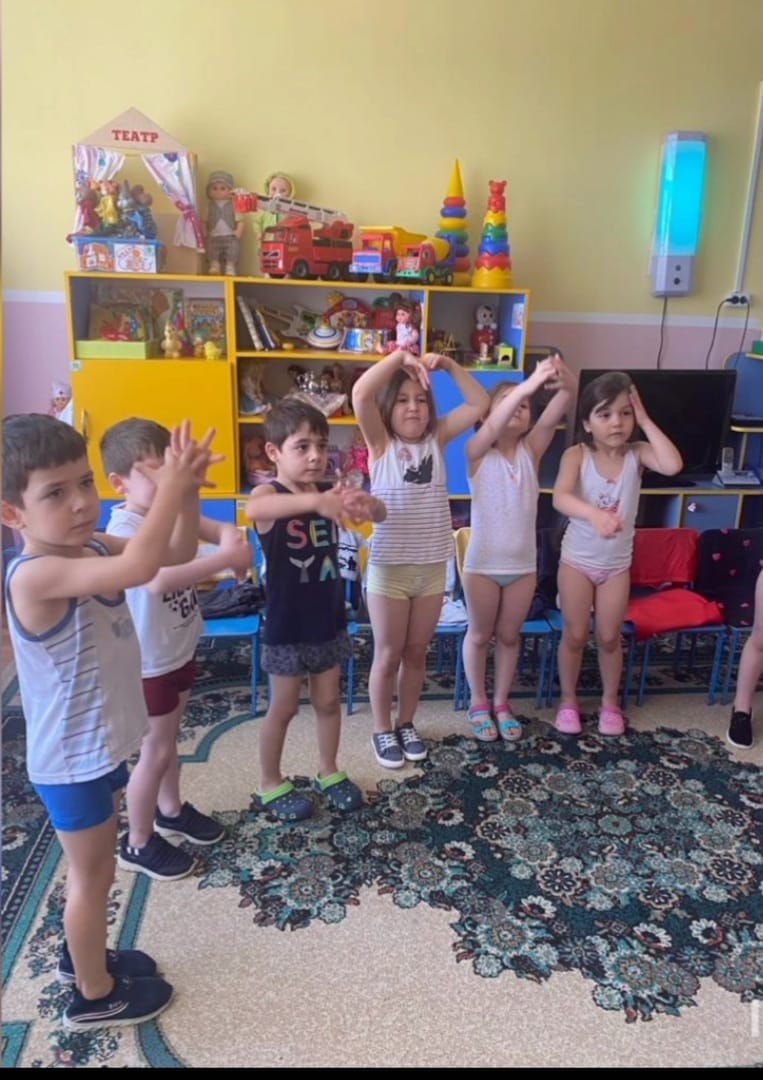 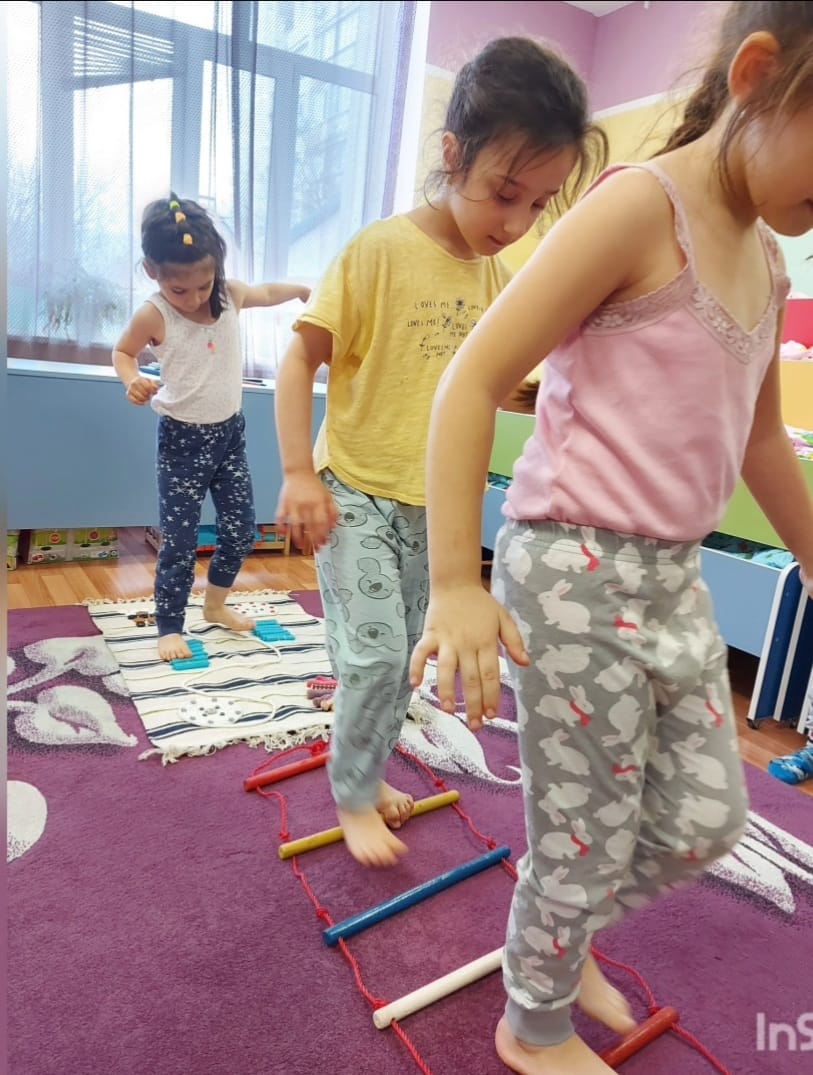 Десять золотых правил здоровьесбережения:
Соблюдайте режим дня!
Обращайте больше внимания на питание!
Больше двигайтесь!
Спите в прохладной комнате!
Не гасите в себе гнев, дайте вырваться ему наружу!
Постоянно занимайтесь интеллектуальной деятельностью!
Гоните прочь уныние и хандру!
Адекватно реагируйте на все проявления своего организма!
Старайтесь получать как можно больше положительных эмоций!
Желайте себе и окружающим только добра!